Dichtung
Geschichtsschreibung
Geschichtsschreibung
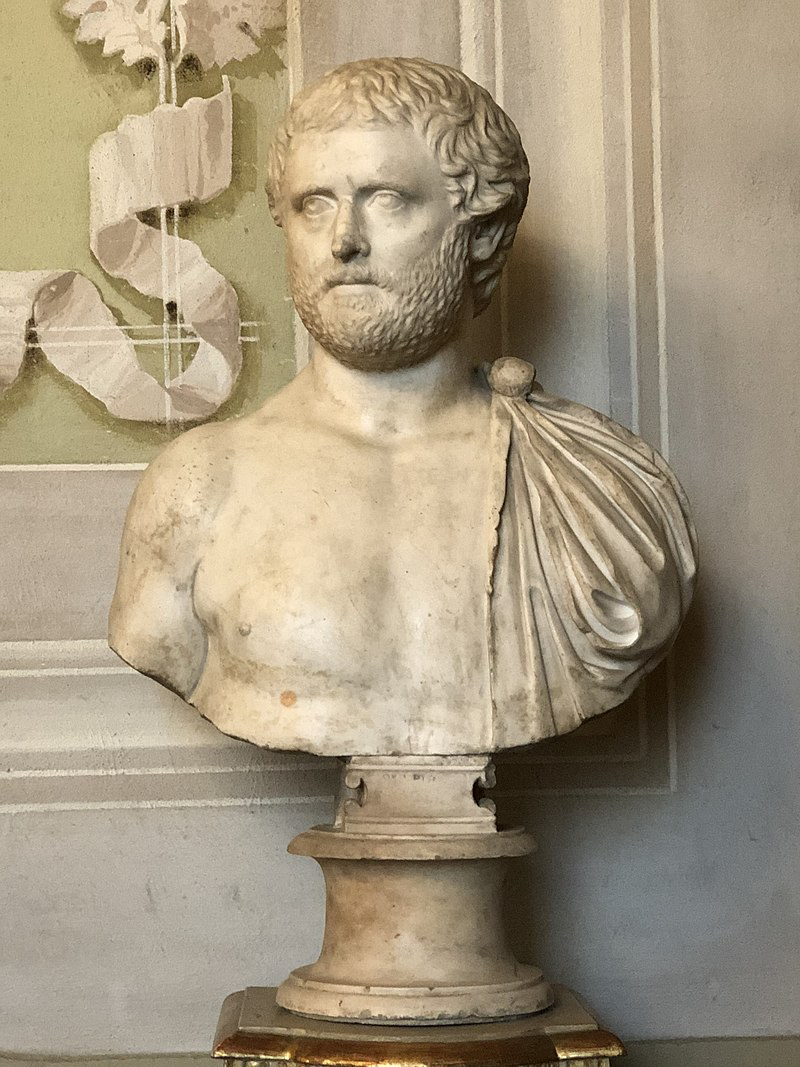 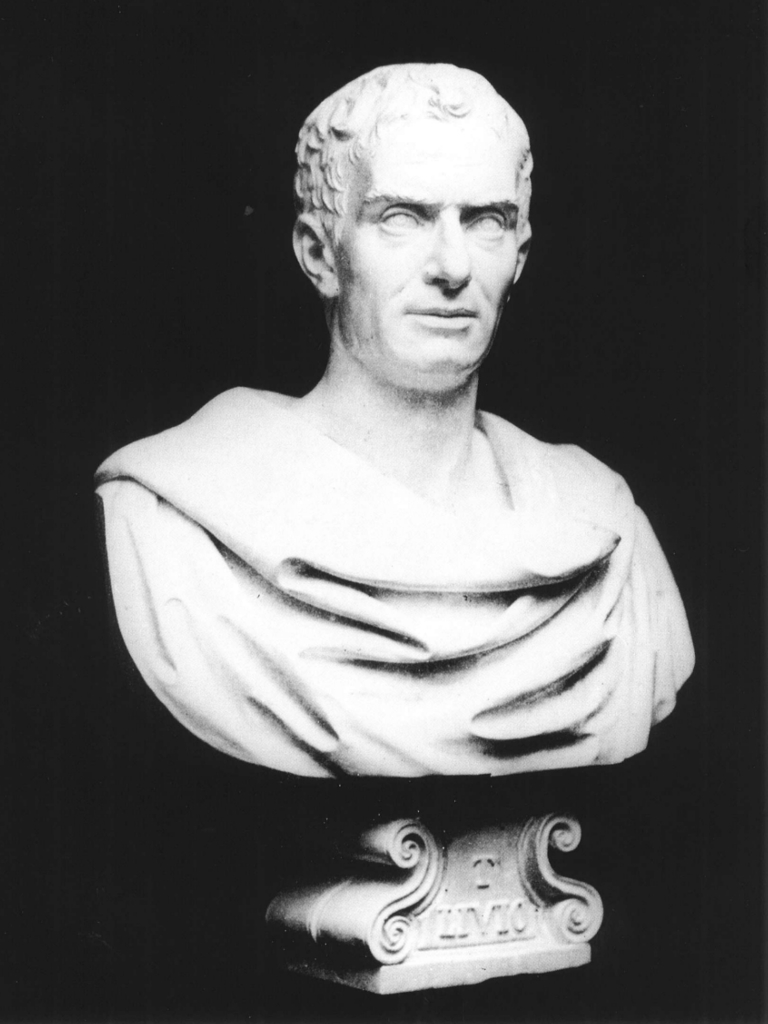 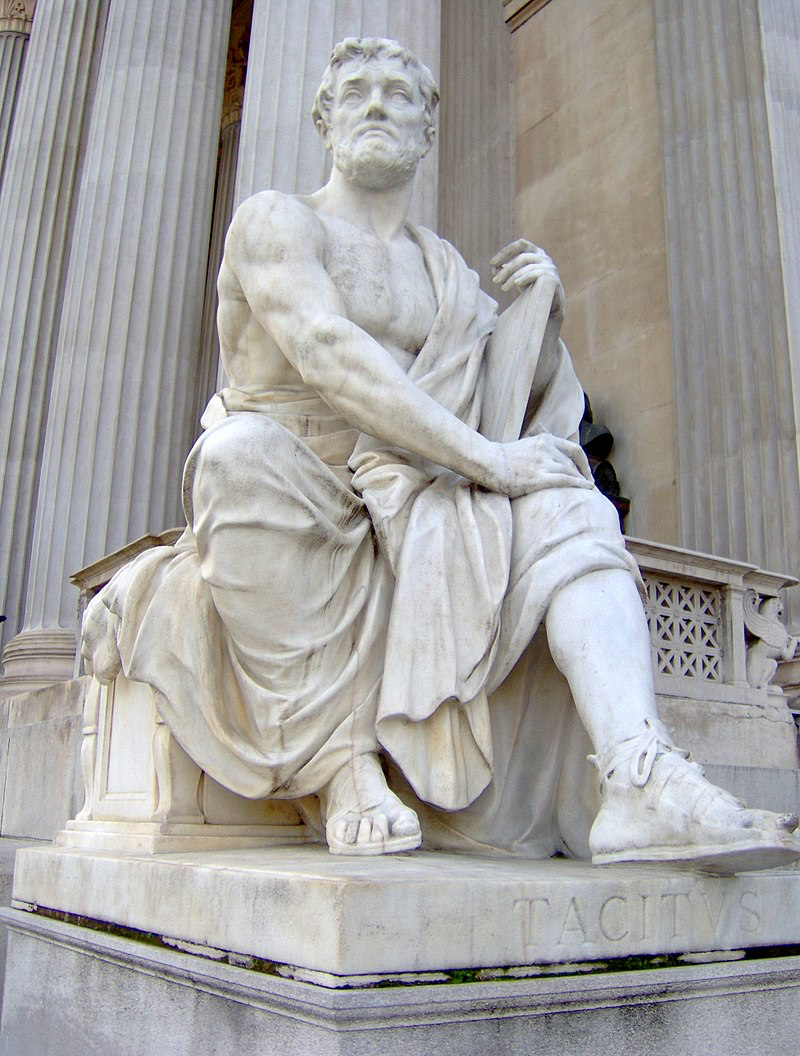 Livius
Ovid
Tacitus
Schlichte Wortwahl
Zentrales Prädikat
Hyperbata
Anspielungen; Zitate; Erzählerkommentare
Hohes Aufkommen von direkter & indirekter Rede
Kurze Formulierungen 
Abwechslung & Umbruch der gram. Konstruktion
Häufig Abl.Abs. und NcI
direkte & indirekte Rede
Mischung aus Beschrei-bungen und Überlegungen des Erzählers
Bildquelle: By Lucasaw - Own work, CC BY-SA 4.0, https://commons.wikimedia.org/w/index.php?curid=93178865
Bildquelle: Istituto Veneto di Scienze, Lettere ed Arti, CC-BY 4.0, https://commons.wikimedia.org/w/index.php?curid=38588623
Klassik
Nachklassik
Klassik